Региональный опыт развития системы дополнительного образования детей(в рамках реализации Указа Президента Российской Федерации от 7 мая 2012 года № 599 «О мерах                                   по реализации государственной политики в области образования и науки»)
Нормативно-правовое обеспечение развития системы дополнительного образования Орловской области
распоряжение Правительства Орловской области от 29 марта                     2013 года № 132-р об утверждении Плана мероприятий («Дорожная карта») «Изменения в отраслях социальной сферы, направленные на повышение эффективности образования в Орловской области»;
подпрограммы государственной программы Орловской области «Образование в Орловской области»:
 «Развитие системы дошкольного, общего образования и дополнительного образования детей и молодежи»;
«Развитие воспитательной работы в образовательных организациях Орловской области»;
приказ Департамента образования Орловской области от 5 июня                  2015 года № 601 «Об утверждении регионального плана мероприятий                  по реализации Концепции развития дополнительного образования детей»
приказ Департамента образования Орловской области от 17 мая 2016 года                 № 777 «Об утверждении регионального плана мероприятий по реализации Стратегии развития воспитания»
Система дополнительного образования Орловской области
Система дополнительного образования детей Орловской области представлена 122 образовательными организациями,                    в которых обучается более 65 тысяч человек.
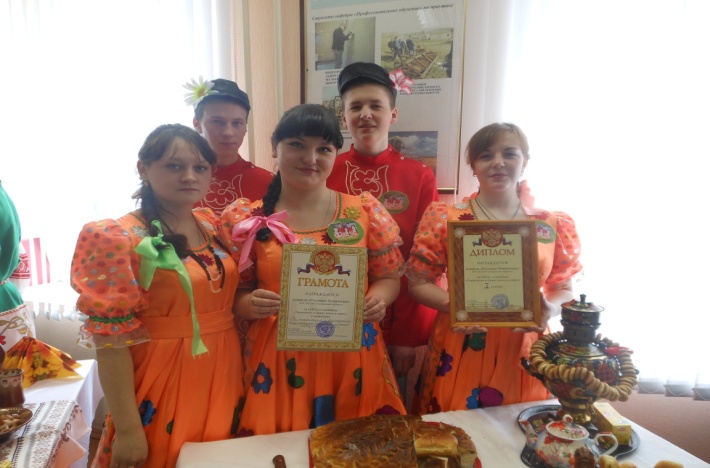 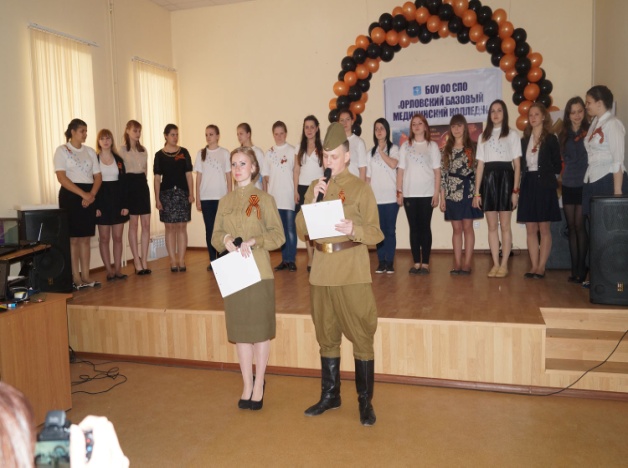 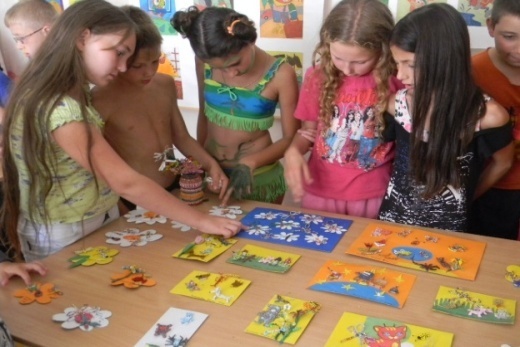 Направления деятельности учреждений дополнительного образования  Орловской области
техническое; 
физкультурно-спортивное; 
художественное; 
туристско-краеведческое; 
социально-педагогическое; 
естественнонаучное.
Динамика роста охвата детей в возрасте 5–18 лет программами дополнительного образования
Ресурсные центры системы дополнительного образования Орловской области
Методическую функцию в системе дополнительного образования осуществляют три бюджетных учреждения Орловской области дополнительного образования, являющиеся региональными ресурсными центрами:
БУ ОО ДО «Дворец пионеров и школьников                               имени Ю. А. Гагарина»; 
БУ ОО ДО «Орловская станция юных натуралистов»;
БУ ОО ДО «Центр детского (юношеского) технического творчества, туризма и экскурсий».
БУ ОО ДО «Дворец пионеров                          и школьников имени Ю. А. Гагарина»
Центром системы дополнительного образования Орловской области является      
БУ ОО ДО «Дворец пионеров  и школьников  имени Ю. А. Гагарина», который
посещают  3 550 детей, занимающихся в 49 объединениях.
        Педагогами учреждения ведется активная работа  с областным детским активом. 
        Ежегодно образовательной организацией проводятся:
        областной конкурс-выставка художественного и декоративного творчества
«Орловская палитра»;
        областной конкурс театральных коллективов «Весенние фантазии»;
        областной литературно-творческий конкурс «Я люблю тебя, Россия!»;
        областной конкурс хореографических коллективов «Веснушки»;
        финал областной военно-спортивной игры «Зарница».
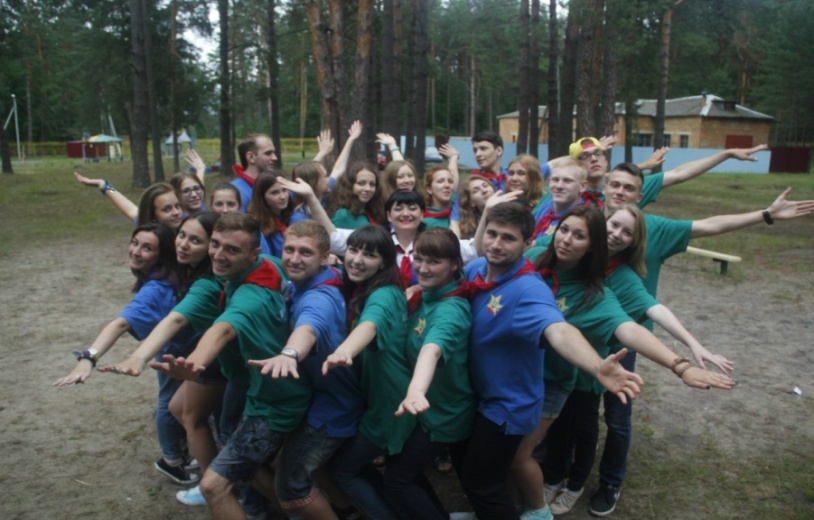 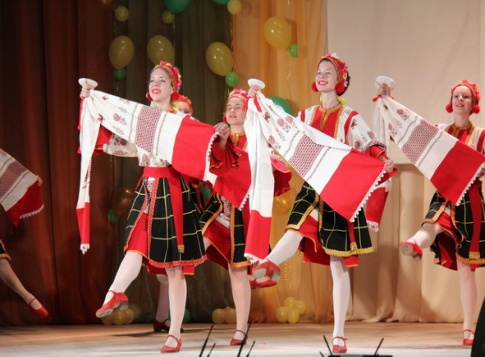 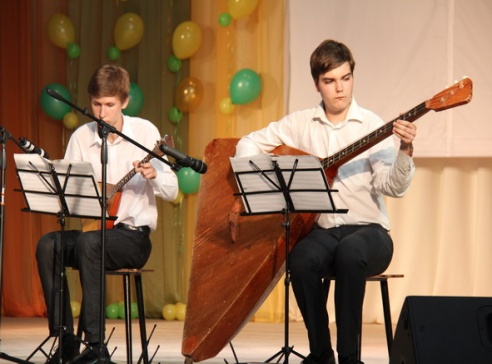 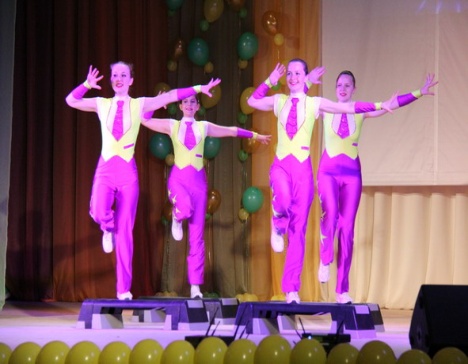 БУ ОО ДО  «Орловская станция юных                            натуралистов»
БУ ОО ДО  «Орловская станция юных                          
                                            натуралистов» является координатором работы 
                                            природоохранной деятельности образовательных                   
                                            организаций Орловской области.                 
                                             В регионе действуют 93 кружка эколого-                      
                                            биологической направленности с общей               
                                             численностью детей  1253 человека. 
 
Итогом работы по экологическому  воспитанию                                      
школьников является проведение ежегодного                                                    
областного конкурса юных исследователей                                                      
окружающей среды, областного смотра трудовых                                                               
и природоохранных объединений школьников, 
областного конкурса ученических                                                            
производственных  бригад.
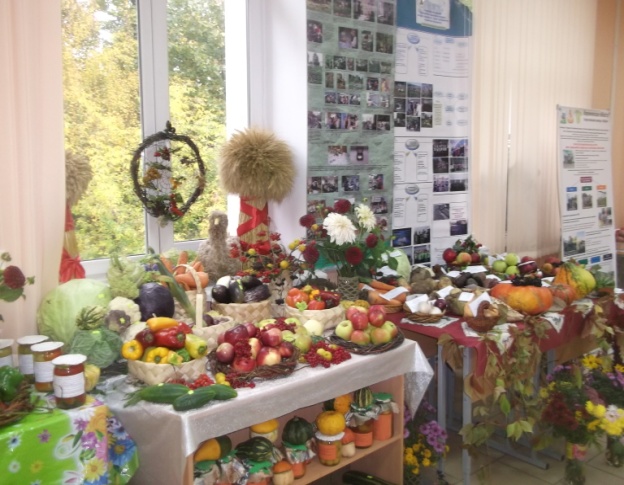 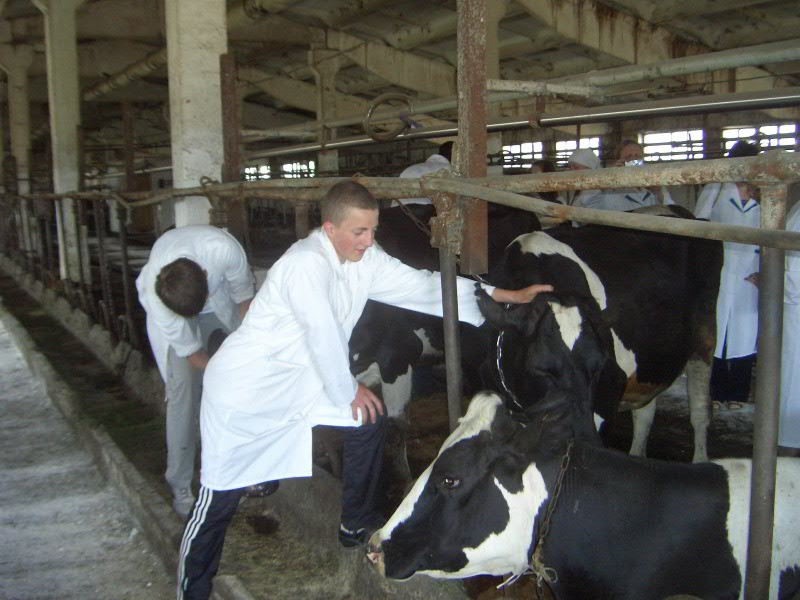 БУ ОО ДО «Центр детского (юношеского) технического творчества, туризма                            и экскурсий»
БУ ОО ДО «Центр детского (юношеского)                                 
                                      технического творчества, туризма                                                     
                                      и    экскурсий» - многопрофильная 
                                      образовательная организация,                                                      
                                      в объединениях которой занимаются                         
                                     1680 воспитанников. 

Ежегодно учреждением проводятся:
областные соревнования авиаконструкторов;
областной конкурс-фестиваль «Безопасное колесо»;
региональные соревнования «Школа безопасности»;
областной смотр-конкурс лучших музеев                          
образовательных организаций.
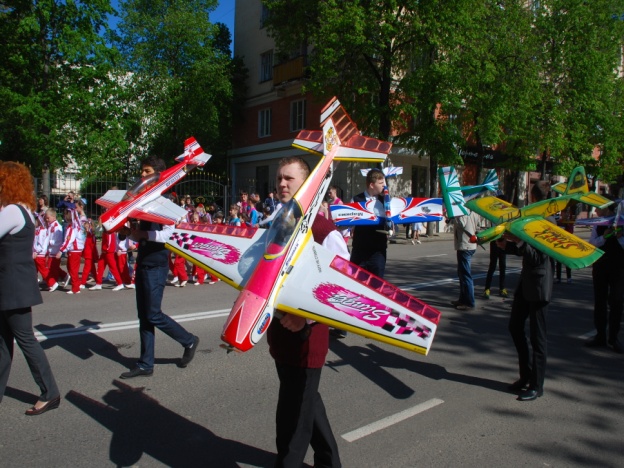 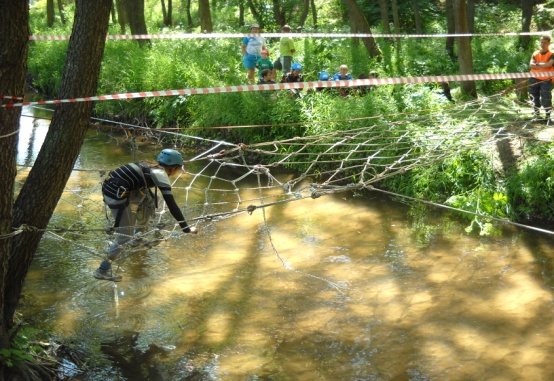 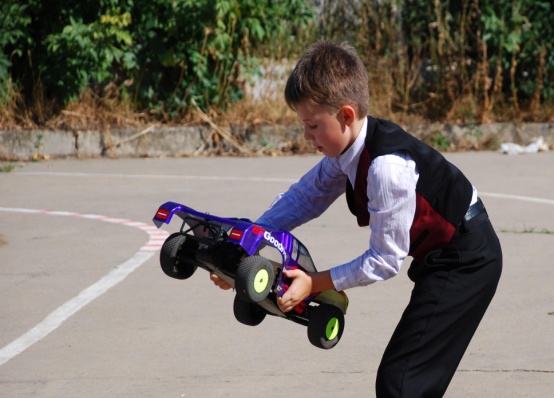 Конкурсные мероприятия
В 2016 году в Орловской области в сфере образования для детей и молодежи проведено около 1100 конкурсных мероприятия творческой, спортивной, экологической, технической и военно-патриотической направленностей муниципального и регионального уровней, в которых приняли участие более 63 000 человек.
В олимпиадах и конкурсах межрегионального, всероссийского и международного уровней участвовало 13 894 обучающихся.
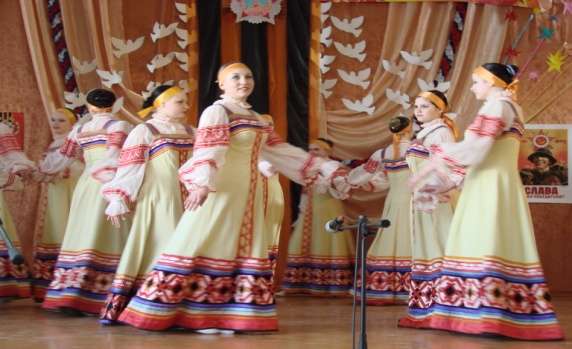 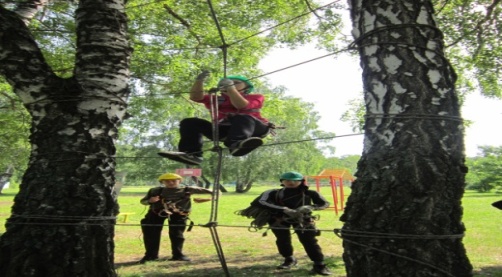 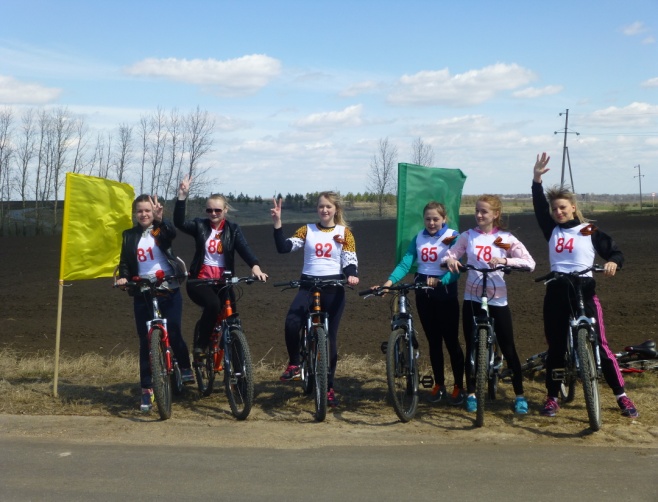 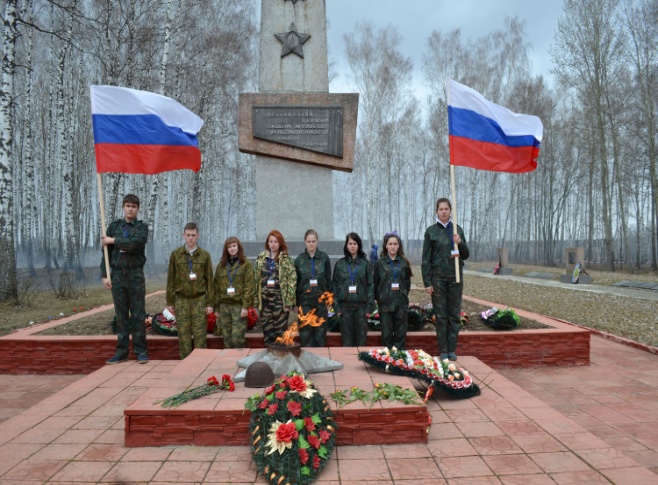 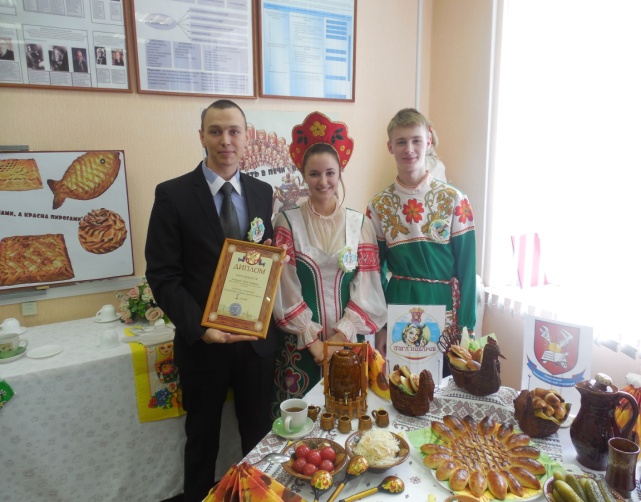 Конкурсы профессионального мастерства педагогов дополнительного образования
В целях повышения квалификации педагогических работников системы дополнительного образования региона ежегодно проводятся конкурсы профессионального мастерства: «Сердце отдаю детям», «Творческий поиск», «Воспитать человека», конкурс авторских образовательных программ дополнительного образования детей.
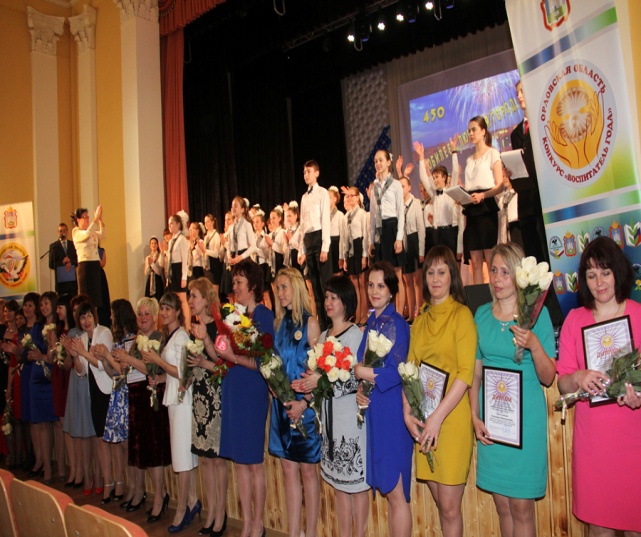 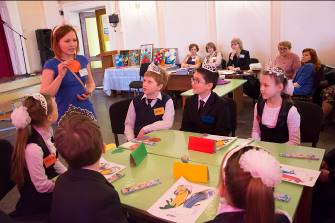 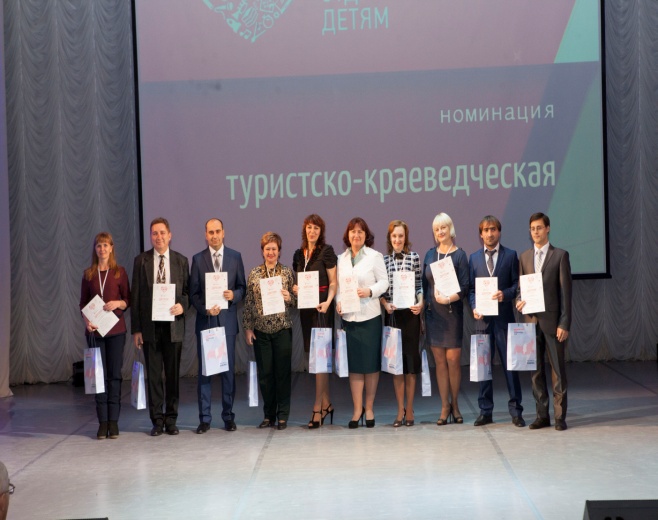 Приоритетные направления развития системы дополнительного образования Орловской области
увеличение охвата детей программами дополнительного образования;
обеспечение доступности дополнительного образования;
повышение качества содержания дополнительного образования детей,   его организационных форм, методов и технологий; 
совершенствование материально-технической базы учреждений дополнительного образования;
повышение престижа профессии педагога дополнительного образования.